Regenerative AgricultureGotta Do It Now!
David Rourke, Minto, Manitoba
drsrourke@gmail.com
Need for Change
Paris Accord
Pope Francis
UN IPCC SR15
Increase in extreme events
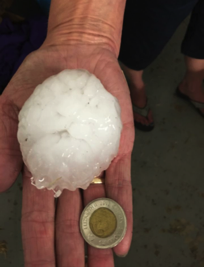 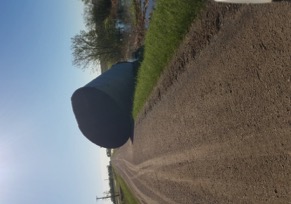 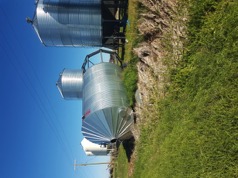 The Temperature is Rising!
NOAA temperature change; Prairie Climate Centre
Temperature and CO2 over the last 800,000 years
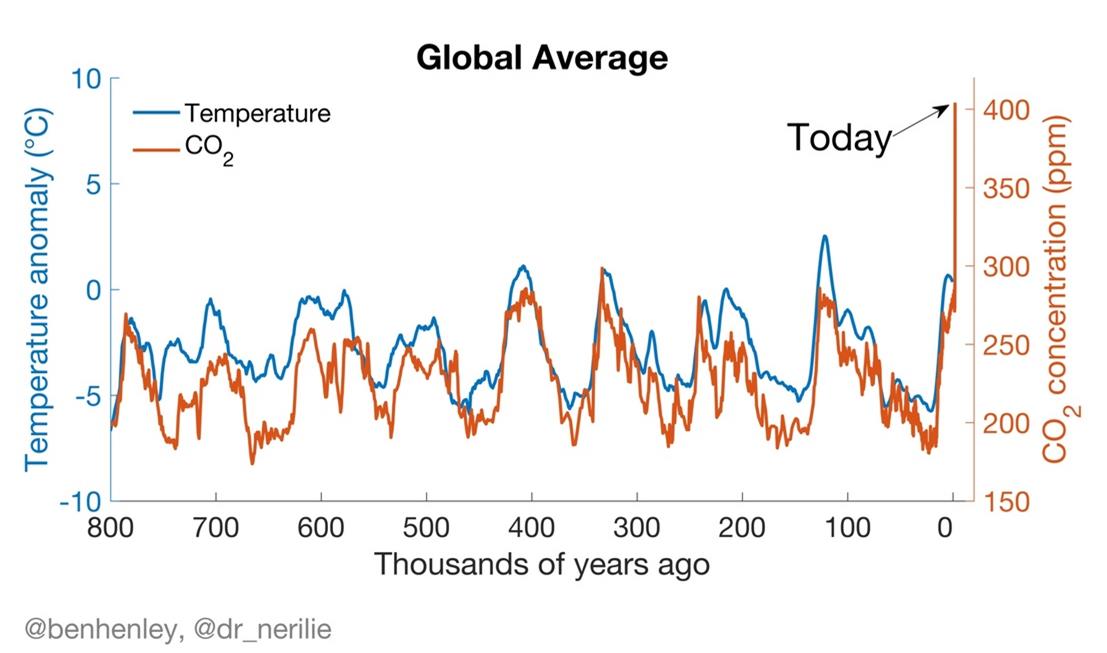 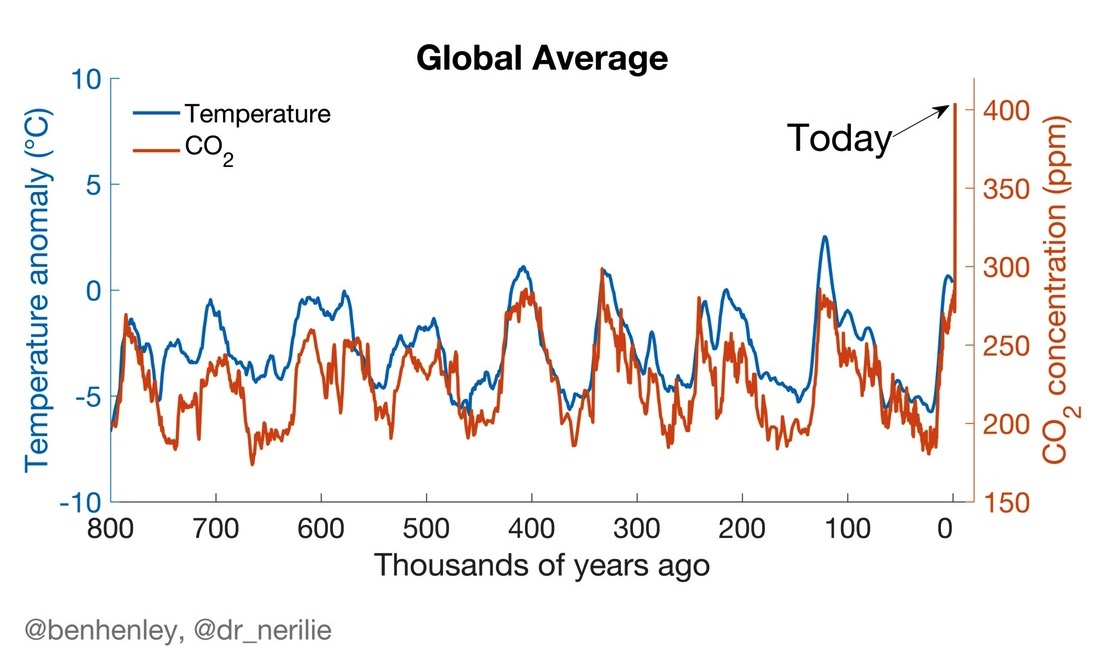 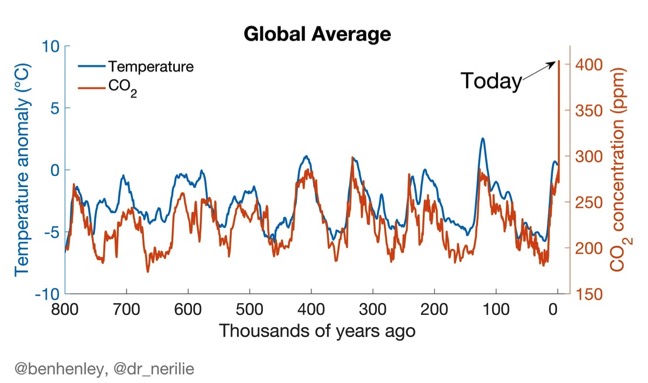 World Weather-Related Natural Catastrophes (1981-2017)
Recognize the Solutions
Reduce fossil fuel use by 45% by 2030 and 100% by 2050
Put the excess CO2 back in storage
Land management 
4 in 1,000 program
Increase in soil organic matter from 3% to 4.8%
Zero till farmers in Manitoba  2.5 in 1,000
Rodale in P.A.  2 to 4 in 1,000
Long Term Study – Rodale InstitutePennsylvania
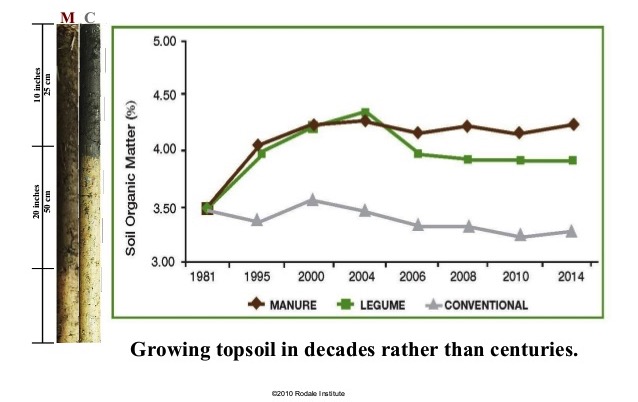 Need to Evolve Farm Practices
Deficiencies in soil organic matter
Weak soil food web
Inability to use water or rain where it falls
Poor infiltration and water storage
Utilizing a lot of outside energy
Fossil fuels, including natural gas used for production of anhydrous ammonia
Approximately 0.5 ton of carbon dioxide equivalent for every acre of zero-till wheat 
0.7 tons of carbon dioxide equivalent for every acre of zero-till canola 
Buildup of hard to control weeds and herbicide resistant weeds
Buildup of hard to control insects and insecticide resistant pests
Buildup of hard to control diseases and fungicide resistant diseases
Need to Evolve Farm Practices cont.
Decline in the nutrient density of crops
Susceptible to the effects of large rains and droughts
 Large risk to crop insurance and taxpayers and eventually consumers
 Large contributor to downstream flooding and nutrient release
 Large loss of biodiversity including beneficial insects and birds
 Increasing destruction of some of my best soils through salinity seep
 Soil erosion although it is less than it was in the first hundred years
 Net loss of nutrients, especially phosphorus off the farm
  Loss of trust from consumers
BE PART OF THE SOLUTION
MOVING FROM BEING 
PART OF THE PROBLEM
Rourke Farms Ltd.
Made the decision in 2016 to go to Regenerative Organic. 
Organic production, harvest 2019
Regenerative – a little longer
Goals
The objectives for my farm include:

Generate 4 times more profit than my past zero till practices
Sequester carbon 2-3 times faster
Produce as much food/acre 
Reduce fossil fuels by UN IPCC targets or at least 95% in 20 years. 
Produce higher nutrient dense food as soil health increases
Changes on the Farm
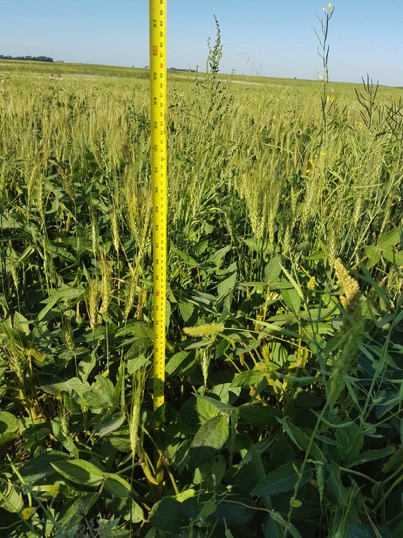 Change thinking
CHECKERS          CHESS
Staffing and Advisors
My wife Diane, CFO
2 full time Farm Employees
2 seasonal Employees
Dorian, John & Stella & other                                       family members
Haylee – traffic coordinator
Often we are one less than we need
Stuart McMillan – Organic Certification Specialist
Organic certification body - OPAM
Organic Farm Club/Katherine Stanley and the U of M Natural Farming Systems
Lots of networking
Tours and seminars
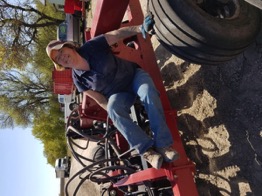 Labour and Equipment
Changing Equipment
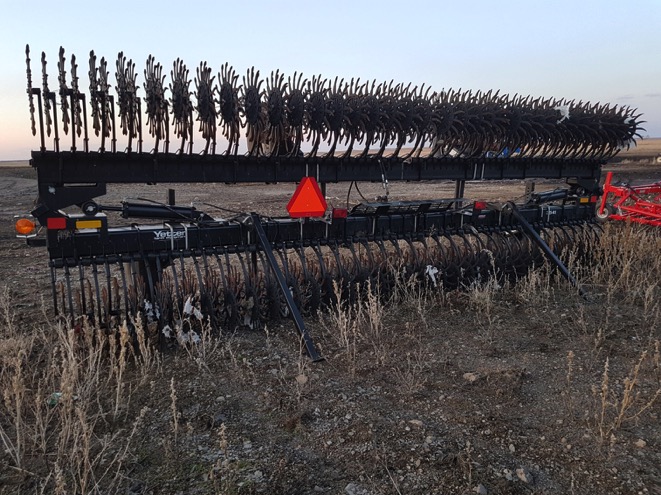 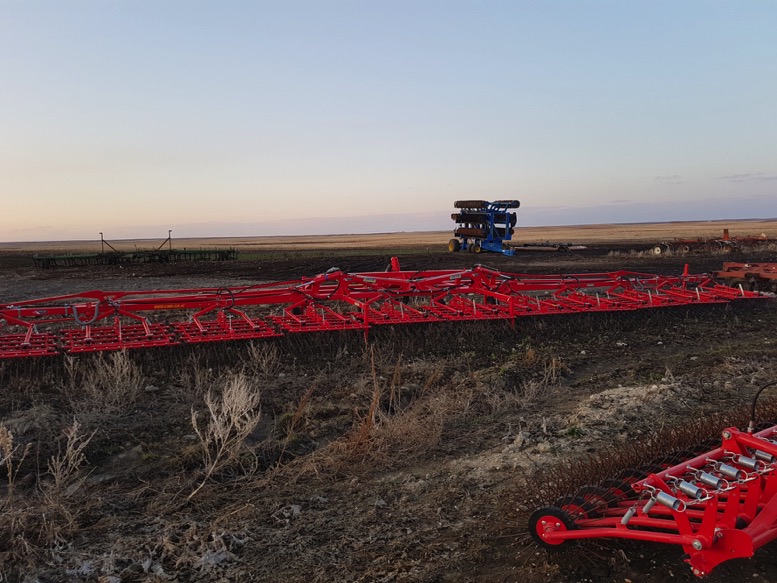 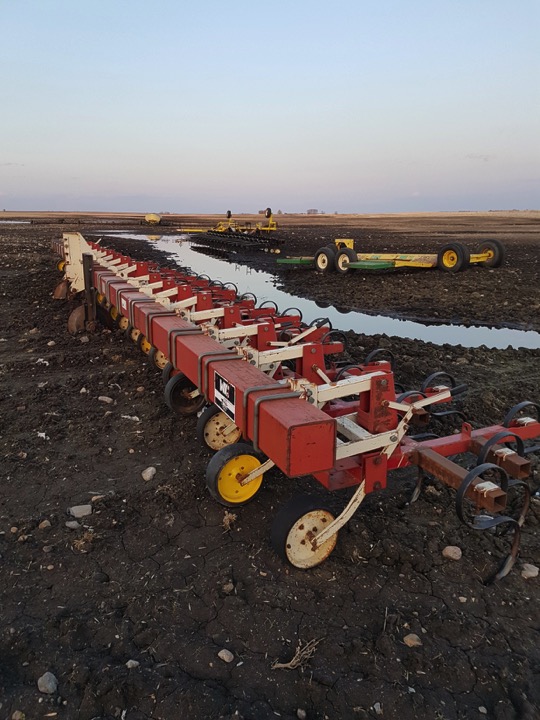 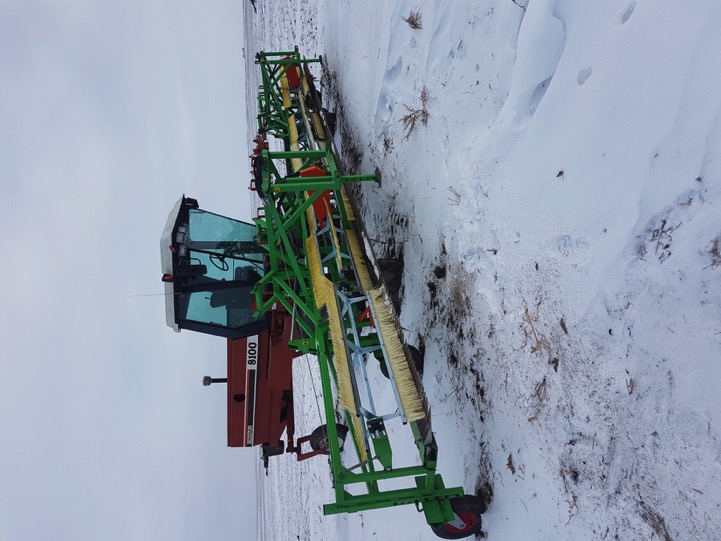 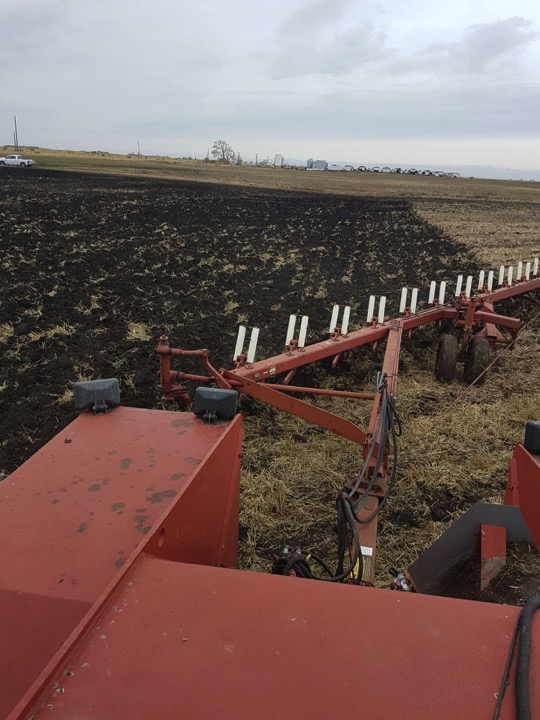 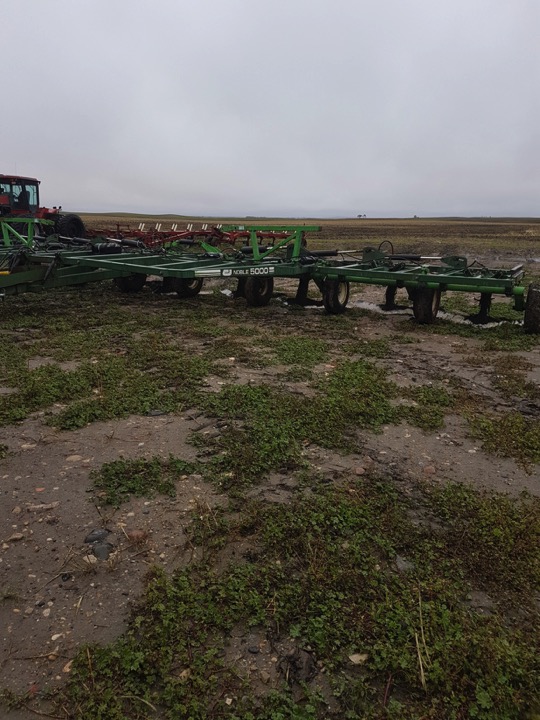 More Changes
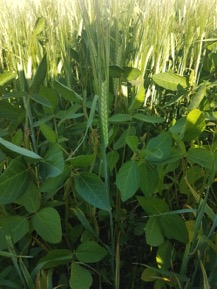 Farming practices
Rotations
More species
Crop varieties
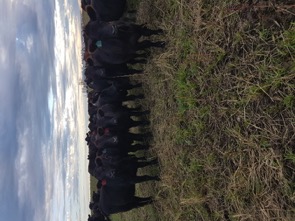 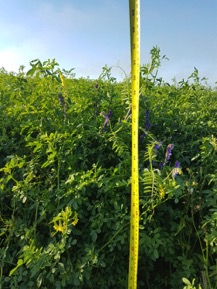 Intercrop
Green manure crops
Relay crops
Companion crops
Armour
Living roots
Diverse species
Reduce tillage
Integrate cattle
Crop Rotation
1st
No Till Organic

With Roller Blade
Cattle Grazing 
(early, mid, late)
Phosphorus Source
Plow & Seed
Next crop
2nd
4th
Fall rye or triticale, hairy vetch and red clover
Next crop
3rd
Progress
One step back – hopefully two forward









The secret is having enough seeding capacity
Eventually replace tillage with plants and biology
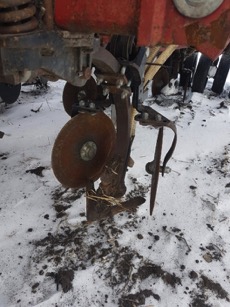 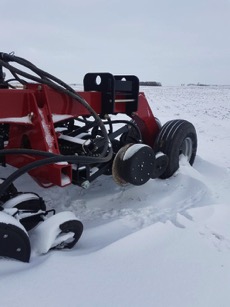 2018 Yields
Barley yields 60-140 bushels/ac. commercial production
Variety trials
2018 Yields
Wheat yields 40-50 bu/ac commercial production
Wheat variety trials
2018 Yields
Intercrop trial yields
2018 Yields
Conclusion
We need leadership and innovation to move us forward to ensure a good future for descendants. 

Gotta Do It Now!
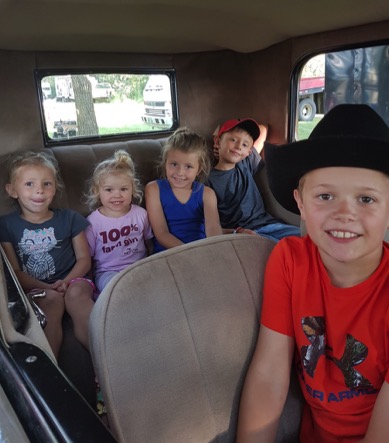 [Speaker Notes: 200 years ago my Great, great, great, grandfather, James Thomas Rourke and Margaret Abrams made a decision to leave Ireland and homestead at Valcartier, Quebec. That decision has had a positive effect on my life every day. 
With global warming having dramatic impacts on us already @1oC and forecast to get much worse, what decisions are we going to make today for which our descendants will be thankful.]
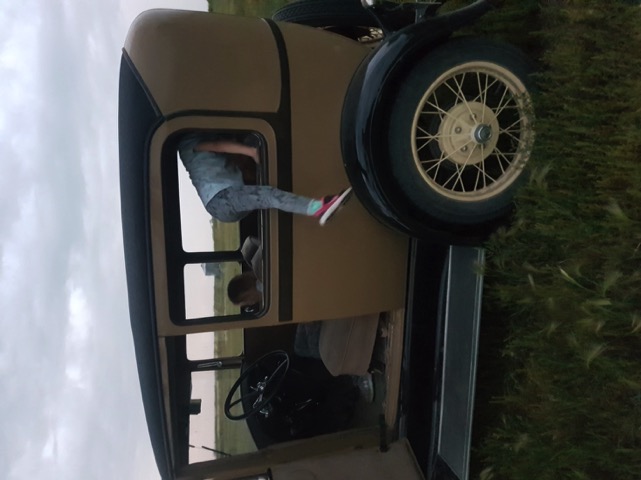